Урок 3
Управление пользователями. Процессы. Права доступа. Репозитории.
Linux
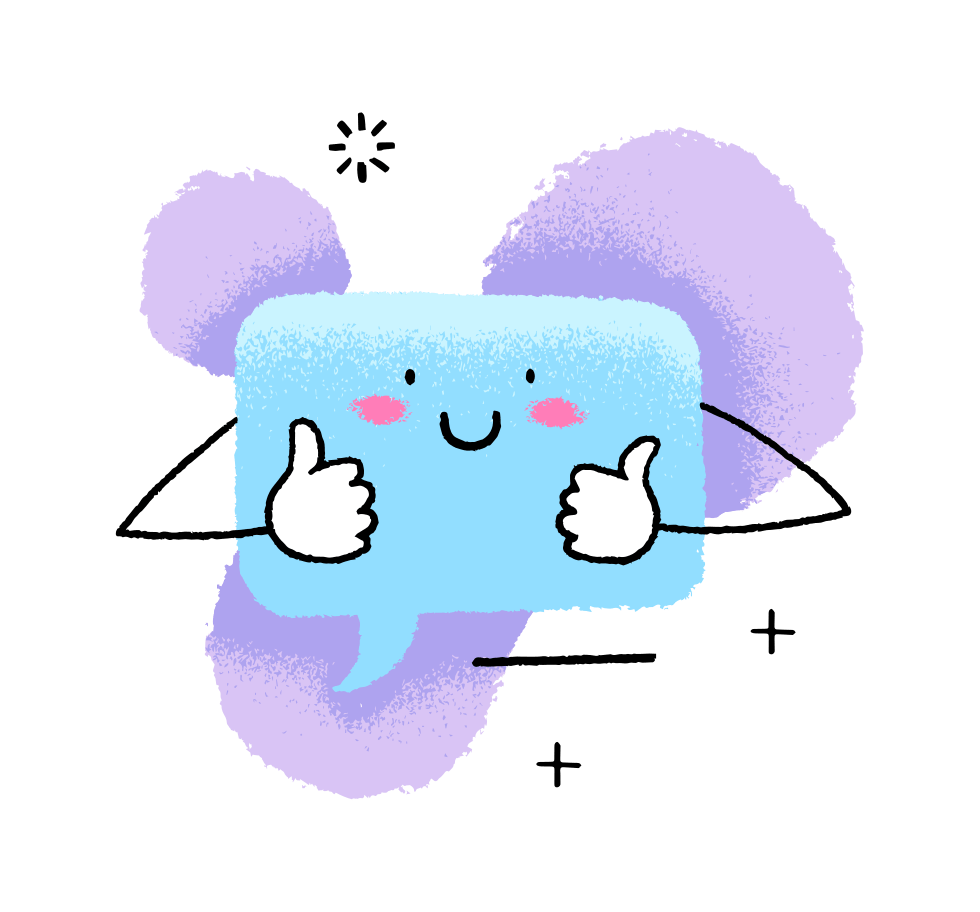 Вопросы по практическому заданию и предыдущему уроку
План урока
Пользователи и группы пользователей
Процессы
Файловая система, права доступа к файлам
Репозитории
Пользователи и группы
Типы пользователей.
Управление пользователями и группами.
Утилиты sudo, su.
Мы освоим управление пользователями и группами. Узнаем, как применять штатные утилиты и вручную добавлять пользователей, редактируя соответствующие файлы. А также научимся изменять владельца и группу владельца файлов и каталогов.
Типы пользователей
Пользователь — ключевое понятие организации системы доступа к ресурсам ОС Linux. У пользователей есть два основных атрибута: UID и GID.
Типы пользователей
Атрибуты пользователей
GID — идентификатор группы пользователей. Каждый пользователь в ОС Linux принадлежит как минимум к одной группе — группе по умолчанию, которая создаётся одновременно с учётной записью пользователя и совпадает с именем пользователя. У пользователя может быть несколько групп.
UID — идентификатор пользователя. Операционная система различает пользователей именно по UID.
Типы пользователей
Пользователи
СУПЕРПОЛЬЗОВАТЕЛЬ
(ROOT)
ДЕМОНЫ
ПОЛЬЗОВАТЕЛИ
(ЛЮДИ)
ТЕМА
Суперпользователь (root) — это пользователь с неограниченными правами. Он имеет UID и GID, равные 0. В системе больше не должно быть пользователей с таким UID, но другие пользователи могут входить в группу суперпользователя. 
Этот пользователь предназначен для выполнения команд и действий с файлами, которые могут влиять на работу как отдельных служб, так и всей системы.
Типы пользователей
ТЕМА
Системные пользователи (пользователи-демоны, технологические пользователи) предназначены для обеспечения работы запущенных процессов. Обычно такие пользователи не имеют оболочки, а также не могут никаким образом авторизоваться в системе.
Типы пользователей
ТЕМА
Обычные пользователи — это учётные записи, которые используются для работы в ОС и создаются администратором системы.
Они могут быть локальными — созданными непосредственно на сервере, либо сетевыми, например если сведения об учётной записи хранятся в домене LDAP (аналог службы Active Directory в Windows).
Такой тип учётных записей может использоваться не только людьми, но и программным обеспечением, предназначенным для управления конфигурациями (например, Ansible).
Типы пользователей
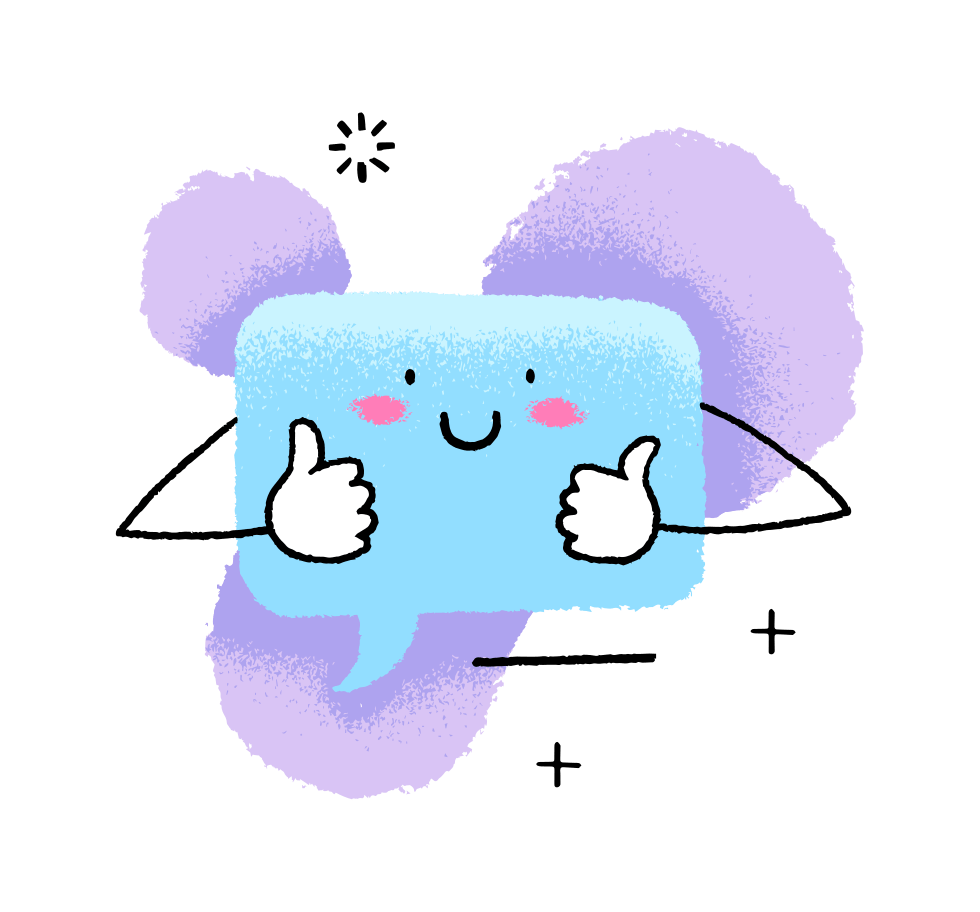 Управление пользователями и группами
Файл /etc/passwd предназначен для хранения списка учётных записей (аккаунтов) в текстовом виде.
Файл /etc/group хранит информацию о группах и пользователях, состоящих в этих группах.
Файл /etc/shadow хранит информацию о паролях пользователей из файла etc/passwd. Во многих системах файл доступен только для чтения пользователю root.
Управление пользователями и группами
useradd — стандартная команда Linux, она предназначена для создания пользователя в системе.
adduser — Perl-скрипт, реализующий в более удобном и интерактивном виде функционал команды useradd. Он рекомендуется к использованию в Debian-подобных системах. Одна из особенностей этой команды — отсутствие каких-либо дополнительных действий с учётной записью после её создания.
Управление пользователями и группами
groupadd — стандартная утилита Linux, предназначенная для создания групп. Обычно группы создаются сразу при создании пользователя. Но довольно часто бывают ситуации, когда в одну группу должны входить сразу несколько пользователей. Здесь на выручку придёт команда groupadd.
addgroup — скрипт, использующий функционал команды groupadd.
Сравнение или перечисление
passwd user_name изменит пароль пользователя с именем user_name.
passwd
без указания пользователя изменит или задаст пароль текущему пользователю.
chage user_name позволит изменить политики для паролей конкретного пользователя. Действие требует прав суперпользователя, поэтому данная команда также используется с командой sudo.
usermod изменяет атрибуты пользователя.
Утилиты sudo, su
Для выполнения административных действий обычным пользователем используют две утилиты: su и sudo.
ТЕМА
su — команда, которая позволяет сменить ID пользователя или делает пользователя суперпользователем, при этом не завершая сеанс пользователя. 
su без параметров переключит текущего пользователя в суперпользователя. Этот метод работы под суперпользователем не очень хорош, так как нет никаких ограничений.
Утилиты sudo, su
ТЕМА
sudo — утилита, которая позволит выполнять административные действия в системе согласно настройкам в файле /etc/sudoers. 
Файл /etc/sudoers редактируется только пользователем, имеющим права администратора системы.
Утилиты sudo, su
Процессы
Загрузка операционной системы.
Процесс. Управление процессами.
Атрибуты процессов.
Управление процессами.
Мониторинг процессов и состояния компьютера.
Загрузка операционной системы
BIOS/UEFI
GRUB
Linux kernel & initrd
systemd
terminal
Что такое процесс
Процесс — одно из основополагающих понятий в ОС Linux. По сути, это совокупность какого-то кода, выполняющегося в памяти компьютера. Но есть приложения, которые могут создавать в результате своей работы не один, а несколько процессов. 
Каждая команда, которую мы выполняем в терминале, или приложение, которое мы запускаем в графической оболочке, также порождает процессы.
Некоторые состояния процесса
Процесс работает
Процесс спит
Процесс-зомби
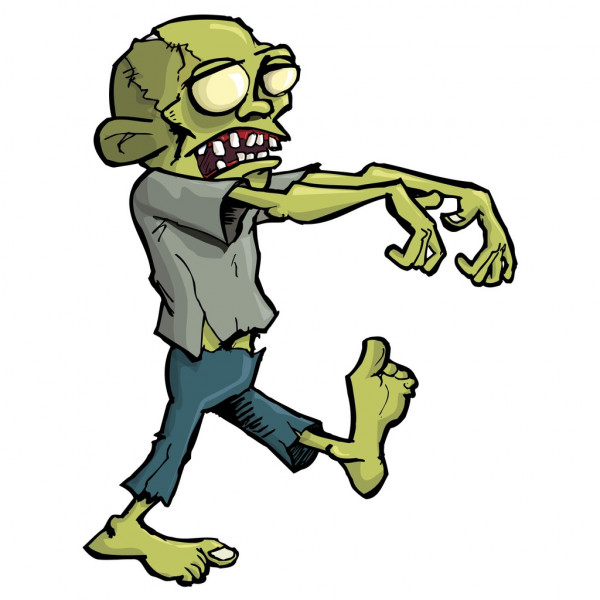 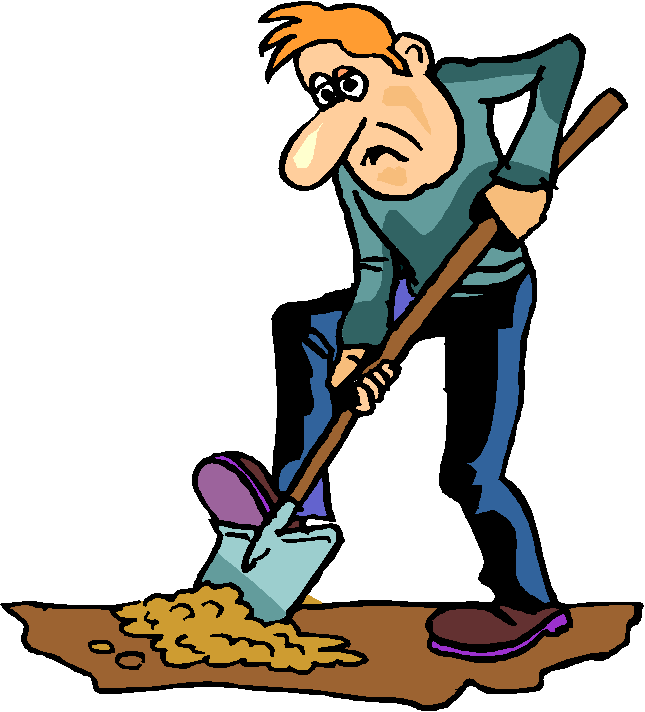 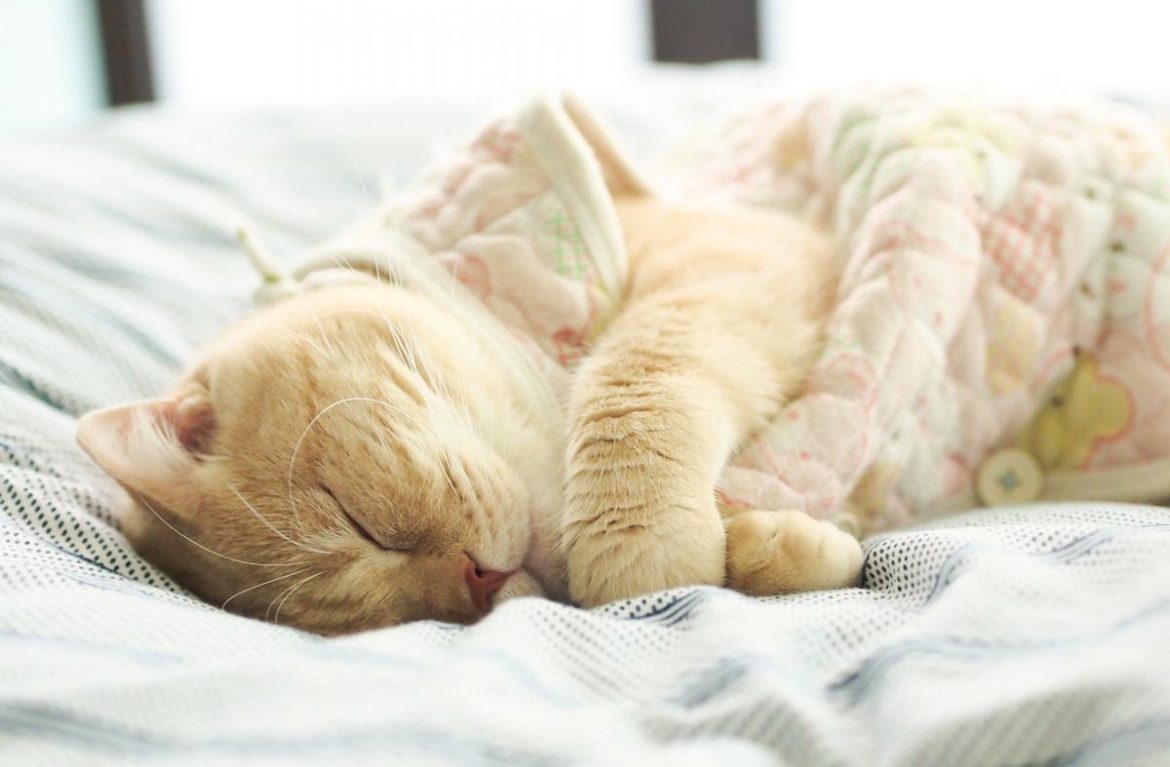 Атрибуты процессов
PID — идентификатор процесса (Process Identifier)
PPID — идентификатор родительского процесса (Parent Process Identifier)
ПРОЦЕСС
UID — владелец процесса, пользователь, от которого запущен процесс
CMD — команда, запустившая процесс
Управление процессами (systemctl)
Управление процессами осуществляется через утилиту systemctl. 
systemctl — основная команда для управления и мониторинга systemd. Позволяет получать информацию о состоянии системы и запущенных службах, а также управлять службами. Более подробную информацию можно получить на страницах справочного руководства man systemctl.
Основные параметры systemctl
systemctl status выведет на экран состояние системы.
systemctl выведет список запущенных юнитов. С точки зрения systemctl, юнитом может быть служба, точка монтирования дискового устройства.
systemctl [start|stop|status|restart|reload] service_name позволит запустить службу (start), остановить (stop), получить информацию о службе (status), перезапустить службу (restart), перечитать конфигурационный файл службы (reload).
systemctl [enable|disable] service_name позволит добавить (enable) или убрать (disable) службу из автозагрузки.
Управление процессами (kill)
Существуют специальные сигналы, которые мы можем передать процессу, используя команду kill. Полный список сигналов можно получить, выполнив команду kill -l. 
Команда kill работает с процессом через его PID.
Стандартные потоки
ПРОЦЕСС
Конвейер (pipeline)
Стандартные потоки можно перенаправлять не только в файлы, но и на ввод другим процессам. Такое перенаправление называют конвейером (pipeline). В нём используется специальный символ «|» (вертикальная черта). 
Например, command-1 | command-2|...|command-n перенаправит результат работы команды command-1 на ввод другой команде — command-2, которая в свою очередь перенаправит результат своей работы на ввод следующей команде.
Мониторинг процессов и состояния компьютера
ps
Покажет список запущенных процессов в операционной системе. Эта команда в сочетании с grep — утилитой, осуществляющей поиск по строкам согласно заданному шаблону, — позволяет найти и получить следующую информацию о процессе: PID, PPID, статус процесса.
top 
(table of process)
Выведет список запущенных в системе процессов и информацию о них. Строка load average покажет общую загрузку системы. 
При этом важно понимать, что значения load average бóльшие, чем количество доступных ядер процессора, говорят о высокой нагрузке на сервер. Также программа по умолчанию сортирует процессы по нагрузке на процессор в режиме реального времени.
Права доступа к файлам
Права доступа к файлам и каталогам.
Ссылки (жесткие, символьные)
Типы файлов в Linux
Файл — ключевое понятие в Linux. Посредством файлов операционная система взаимодействует с пользователем, процессы взаимодействуют между собой и с пользователем, ядро операционной системы взаимодействует с устройствами компьютера.
Права доступа к файлам и каталогам
У файлов и каталогов есть ряд атрибутов, хранящихся в inode. Полный вывод атрибутов мы можем посмотреть, выполнив команду ls -l.
Первый столбец вывода покажет права доступа к файлу или каталогу. Символы столбца можно условно разделить на четыре группы:
Права доступа к файлам и каталогам
Права доступа к файлам и каталогам
r (read)
Возможность открытия и чтения файла или просмотр содержимого каталога.
w (write) Возможность изменить содержимое файла или возможность создавать, удалять или переименовывать объекты в каталоге.
x (execute) Возможность выполнить файл (запустить программу, скрипт) или возможность войти в каталог и получить атрибуты объектов.
Права доступа к файлам и каталогам
Права доступа можно представить в численном виде, используя восьмеричную систему счисления, согласно таблице:
Права доступа к файлам и каталогам
SUID (set user ID upon execution) — установка ID пользователя во время выполнения. Разрешает пользователям запускать файл на исполнение с правами того пользователя, которому принадлежит данный файл. SUID работает с файлами.
Специальные биты
SGID (set group ID upon execution) — установка ID группы во время выполнения, применяется преимущественно к каталогам. Этот атрибут устанавливает идентификатор группы каталога, а не группы владельца, который создал файл в этом каталоге.
Sticky — дополнительный атрибут, который устанавливается для каталогов. Файлы из каталога с таким битом может удалить только владелец (пользователь, создавший этот файл).
Жёсткие и символические ссылки
Ссылки — это особенность файловой системы, которая позволяет размещать один и тот же файл в разных каталогах.
Жёсткая ссылка — это запись в каталоге, указывающая на inode. Создаётся только для файлов, за исключением специальных записей, указывающих на саму директорию (.) и родительскую директорию (..). Жёсткие ссылки используются только в пределах одного раздела.
Символическая ссылка — это запись в каталоге, указывающая на имя объекта с другим inode. Наиболее близка к ярлыку в Windows. Она может ссылаться на файл и на каталог. Символические ссылки могут существовать на разных разделах.
Репозитории
Репозитории и управление репозиториями.
Подключение репозиториев.
Управление пакетами.
Репозитории и управление репозиториями
Пакет — под пакетами в Linux подразумевается программное обеспечение, которое можно установить, то есть набор файлов, объединённых для выполнения определённого функционала. Пакеты, как правило, хранятся в репозиториях.
Репозиторий — место, где хранятся и поддерживаются какие-либо данные. Чаще всего данные в репозитории хранятся в виде файлов, доступных для дальнейшего распространения по сети.
РЕПОЗИТОРИИ
по способу размещения
локальные
в интернете
РЕПОЗИТОРИИ
по типу
стандартные
дополнительные
неофициальные
Main — свободное ПО, официально поддерживаемое компанией Canonical.
Restricted — проприетарное ПО (в основном драйверы устройств), официально поддерживаемое компанией Canonical.
Программное обеспечение Ubuntu
Universe — свободное ПО, официально не поддерживаемое компанией Canonical, но поддерживаемое сообществом пользователей.
Multiverse — проприетарное ПО, не поддерживаемое компанией Canonical.
$release — пакеты на момент выхода релиза.
$release-security — пакеты критических обновлений безопасности.
$release-updates — пакеты обновления системы, то есть более поздние версии ПО, вышедшие уже после релиза.
Официальные репозитории
$release-backports — пакеты более новых версий ПО, которое доступно только в нестабильных версиях Ubuntu.
partner — репозиторий, содержащий ПО компаний-партнёров Canonical.
Способы подключения репозиториев в системе

ВАЖНО: после подключения репозитория не забудьте обновить информацию о пакетах, выполнив sudo apt update!
Редактирование файла /etc/apt/source.list.
Команда apt-add-repositroy.
apt — это пакетный менеджер, который включает в себя набор утилит для управления пакетами. Он позволяет осуществлять поиск, установку и удаление пакетов, обновлять операционную систему, подключать репозитории.
Способы управления пакетами
dpkg
apt
snap
dpkg — пакетный менеджер в Debian-подобных системах. Главное отличие от утилиты apt состоит в том, что dpkg работает только с локальными пакетами, он не умеет искать и устанавливать пакеты с репозиториев.
snap — это пакет, который, помимо готовой сборки самого приложения, включает в себя все необходимые зависимости и может работать почти в любом дистрибутиве Linux. В какой-то степени можно считать, что пакеты, установленные при помощи snap, — альтернатива самостоятельной сборке пакета.
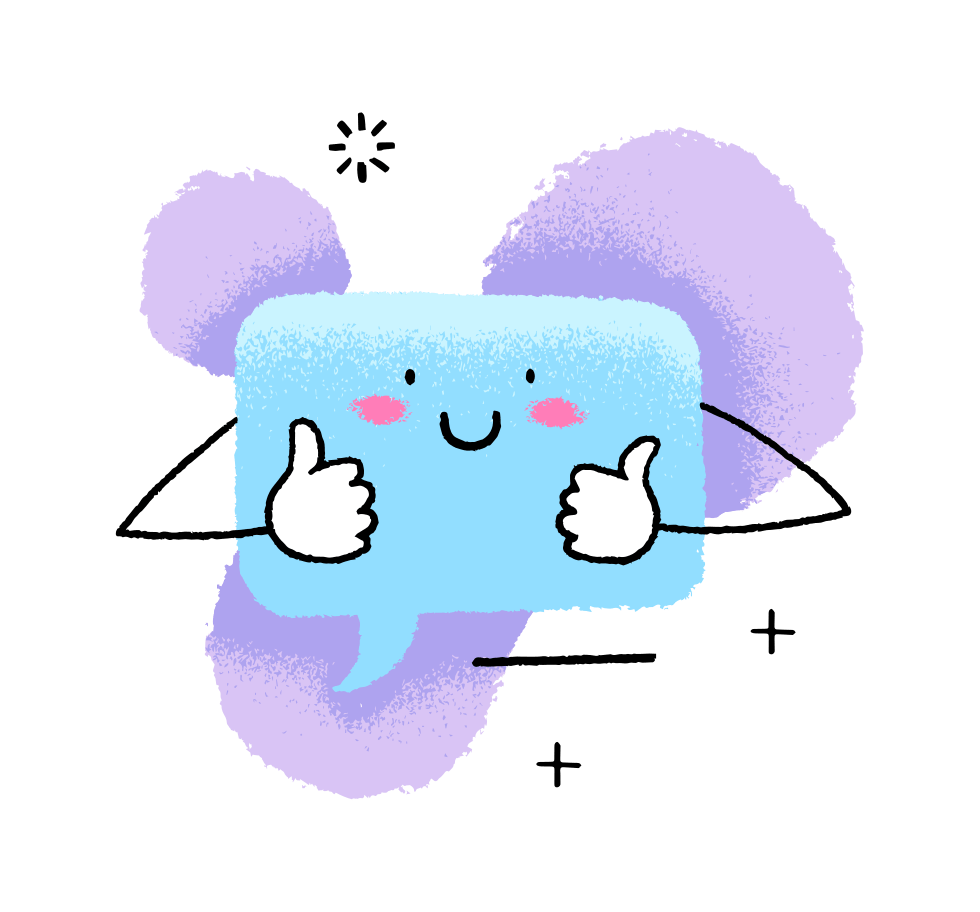 Спасибо!